Naziv vježbe: IZRADBA SPOJEVA ELEKTRIČNIH VODIČA
Vježbe na radnom listu 2.3.1.
Radni zadatak
iz radne kutije izvadite materijal za izvođenje vježbe i RL 2.3.1
prema uputama na radnom listu izraditi spojeve bakrenih vodiča punoga presjeka: 
    1. zapletanjem, 
    2. rednim stezaljkama i       
        spojnicama, 
    3. lemljenjem dva 
      višežična bakrena vodiča
Materijal za izvođenje vježbe
spojnica s vijkom (redna stezaljka ili luster klema), 2 spojna mjesta
spojnica s oprugom
PVC-om izolirani bakreni vodiči  različitih boja i presjeka
- jednožični 4 komada duljine 10 cm i 
- višežični 2 komada (bijele boje) duljine 10 cm
legura za lemljenje – tinol žica
Pribor i alat
nožić (skalpel) ili kliješta za skidanje izolacije 
kombinirana kliješta
odvijač
lemilica (štapna)snage 15-30 W i pribor za lemljenje
izolir traka
Tijek izvođenja vježbe
priprema radnog mjesta, pribora i alata
priprema dokumentacije (RL- 2.3.1.)
uočavanje izvora opasnosti
pridržavanje mjera zaštite pri radu
izradba spojeva 
izoliranje spojeva vodiča
REDOSLIJED RADNIH OPERACIJA
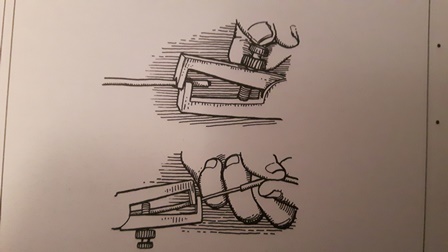 SKIDANJE IZOLACIJE S VODIČA
SPAJANJE VODIČA ZAPLETANJEM
IZOLIRANJE SPOJA
SPAJANJE VODIČA REDNIM STEZALJKAMA („luster kleme”)
SPAJANJE VODIČA SPOJNICAMA S OPRUGOM
SPAJANJE VODIČA LEMLJENJEM
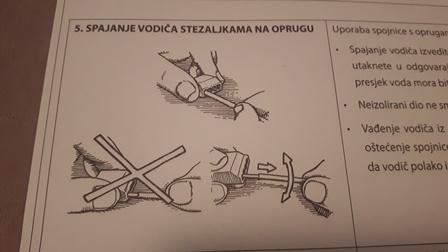 1. Spajanje zapletanjem
Izolaciju ukloni kliještima za skidanje izolacije (ili nožićem)
NAPOMENA:  pazi koliko cm treba skinuti izolacije – uputa na RL!
Ako se vodiči spajaju jedan s drugim OBAVEZNO moraju biti istog presjeka (mm2). U protivnom će se tanji vodič zagrijavati i pregorjeti.
1. Spajanje zapletanjem
Nakon toga spoj se izolira izolacijskom trakom
Zapletanje se može izvesti sukanjem vodiča ili savijanjem jednog vodiča oko drugog.
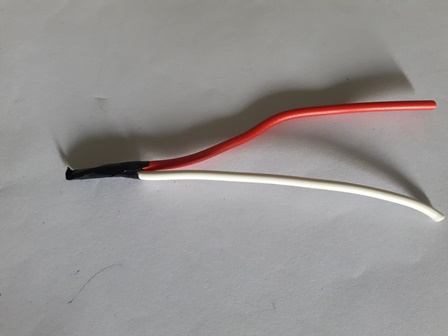 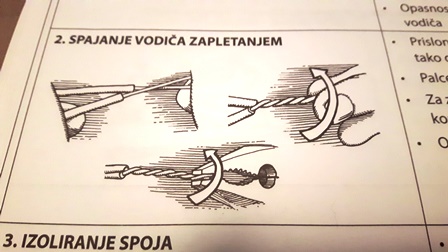 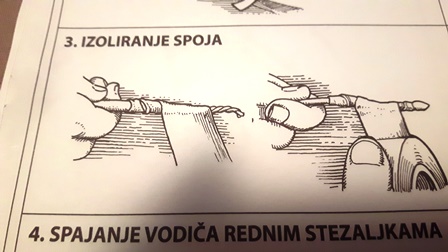 Mjesto gdje se vodiči spajaju zove se spoj.
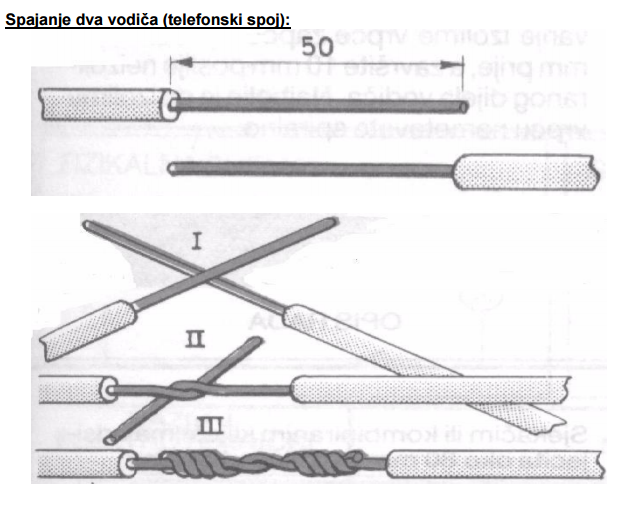 2. Spajanje vodiča rednim stezaljkama „luster kleme” i spojnicama
Spajanje luster klemama se izvodi tako da se nakon skidanja izolacije vodič gurne u ležište i pritegne vijak

Kod spojnice sa oprugom dovoljno je utaknuti neizolirani vodič u spojnicu
2. Spajanje vodiča rednim stezaljkama „luster kleme” i spojnicama
pazite da neizolirani dio
    vodiča ne izlazi van   
    kontakta  spojnice!
ovaj spoj nije dobar - neizolirani dio viri van kontakta
3. Spajanje lemljenjem
to je najčvršći i najstabilniji način spajanja
spoj lemljenjem je nerastavljiv spoj
pazi na pravilan redoslijed radnih operacija
surađivati u paru ili skupini učenika
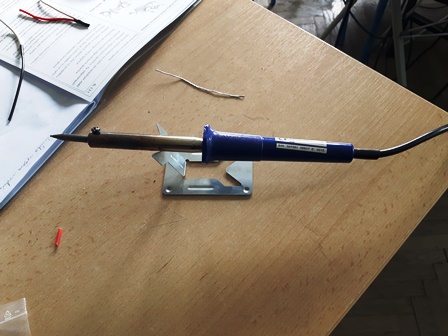 3. Spajanje lemljenjem
Potrebno je ukloniti izolaciju sa žica, sve površine koje se leme moraju biti čiste, zagrijati električnom lemilicom i nanijeti lem

Lem je legura olova i kositra s niskim talištem
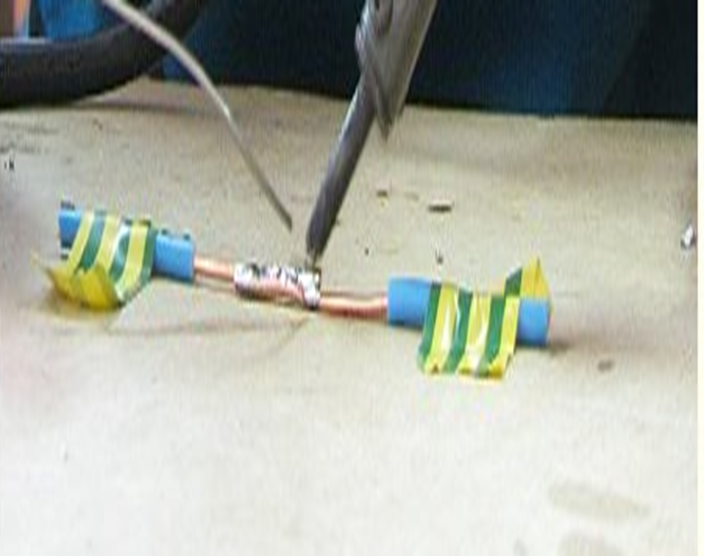 3. Spajanje lemljenjem
Svijetla površina lema znak je da je lemljenje kvalitetno napravljeno

Završna operacija 
    je izoliranje     
    izolacijskom trakom
OPASNOSTI KOD LEMLJENJA – dobro je znati
Lemilica je sama po sebi izvor mnogih opasnosti, a najbitniji čimbenik sigurnosti je osoba koja s njom rukuje.
Pri tome treba imati u vidu :
              strujni udar kod lemilica koje rade na 220V
              opekotine i štete od vruće lemilice
Vrući vrh lemilice može slučajnim dodirom rastopiti izolaciju na vlastitom ili nekom drugom napojnom kabelu koji je pod mrežnim naponom
vruća lemilica može napraviti i štetu u neželjenom dodiru s nekim instrumentom ili vrednijim predmetom u blizini 
dijelovi garderobe od sintetike stradavaju trenutno
prilikom lemljenja, na radnim mjestima i školama propisane su zaštitne naočale. Tko nosi dioptrijske naočale već je dosta dobro zaštićen
udisanje pare koja nastaje pri lemljenju dugoročno je nezdravo
treba imati u vidu da je i lemna žica od nezdravog materijala
Poslije lemljenja pranje ruku je obavezno!